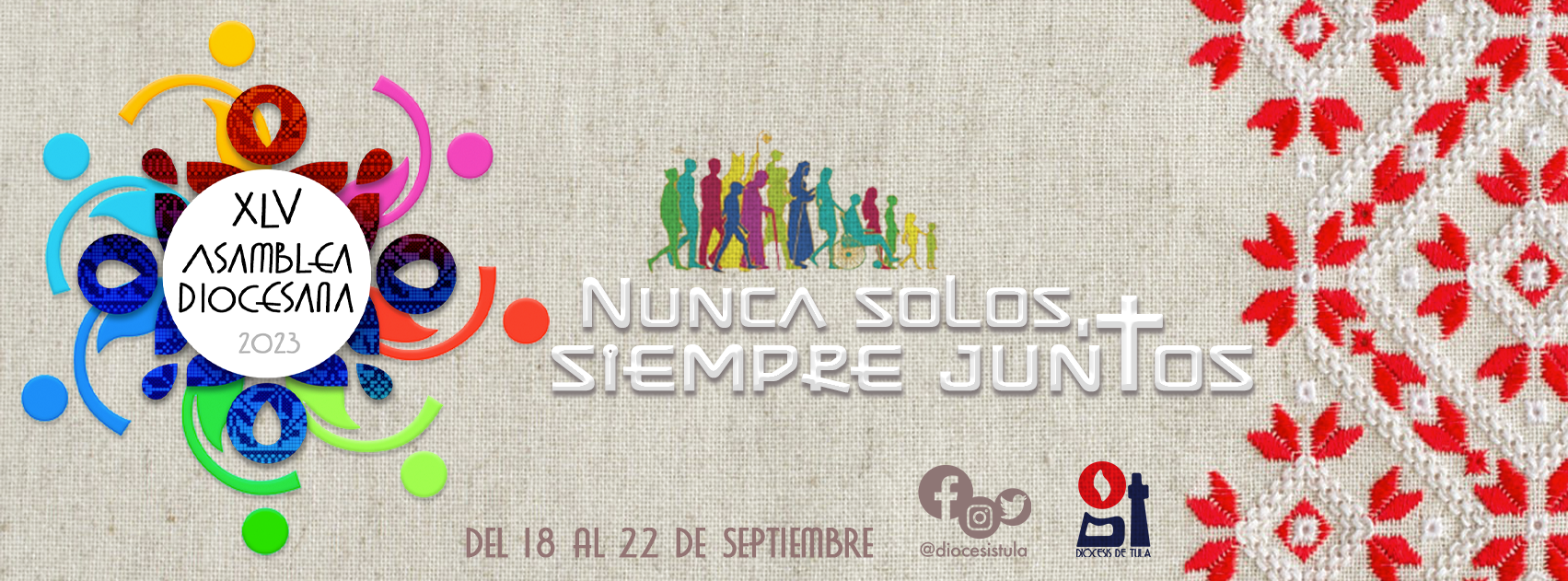 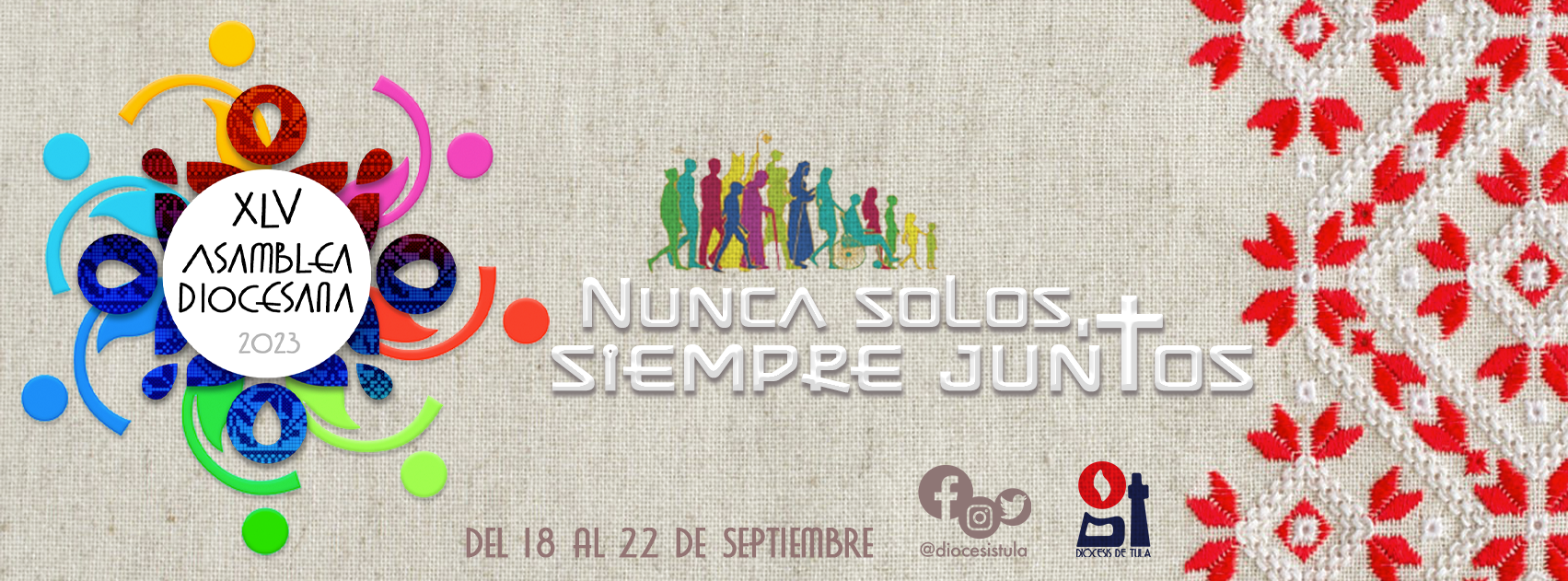 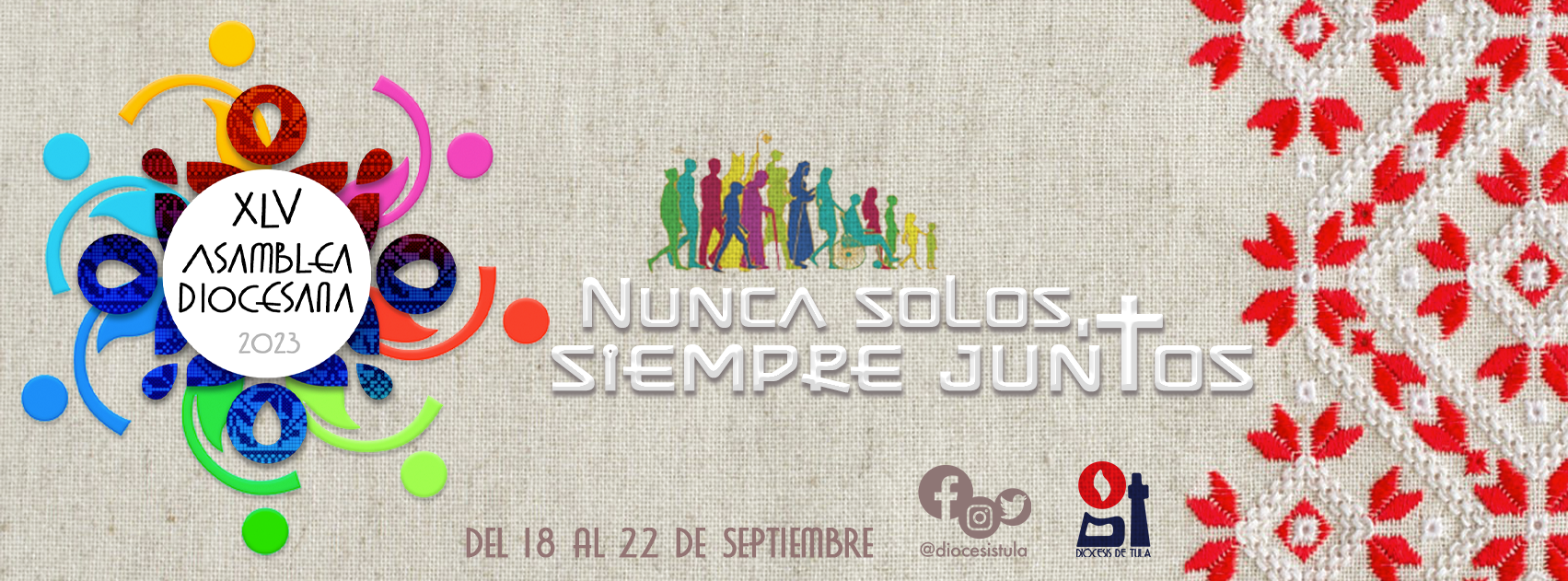 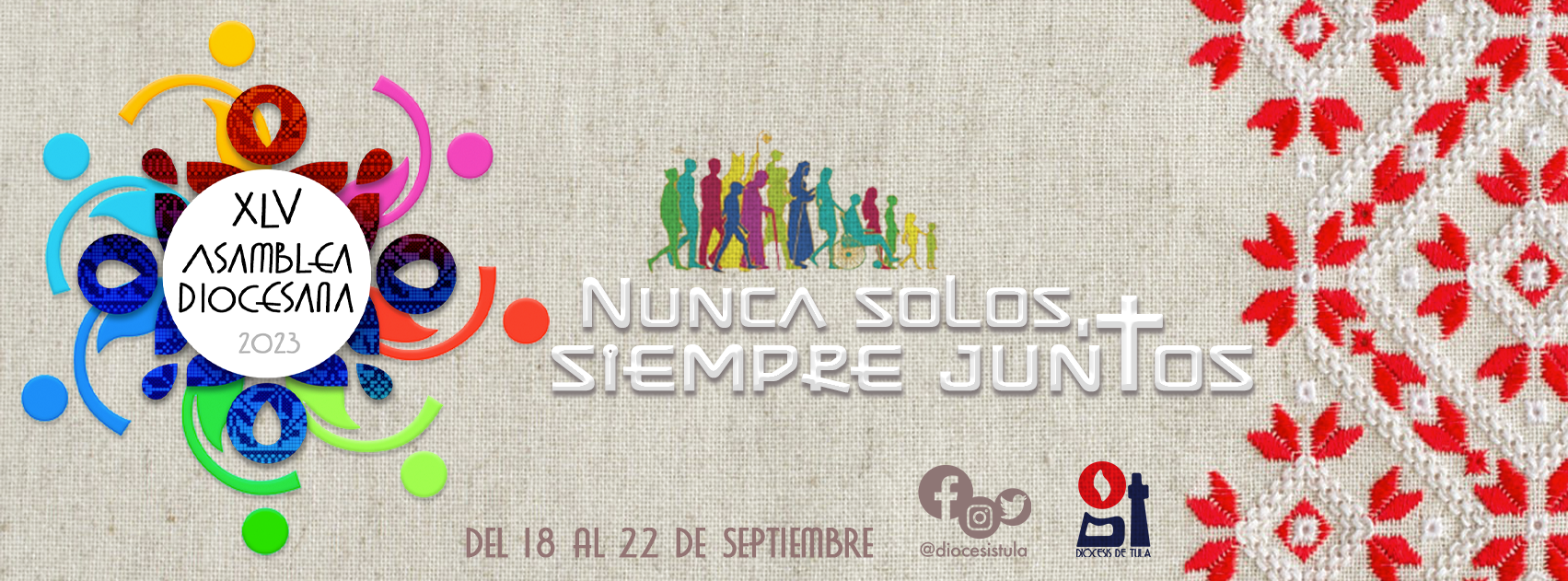 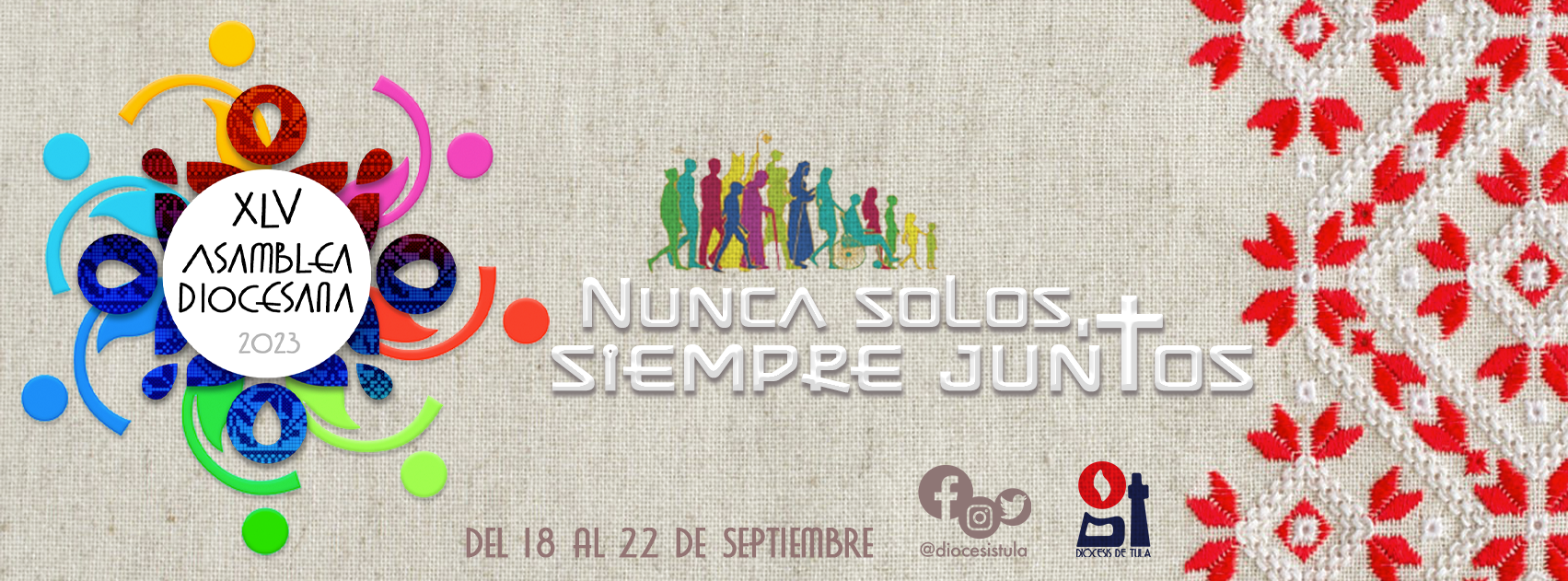 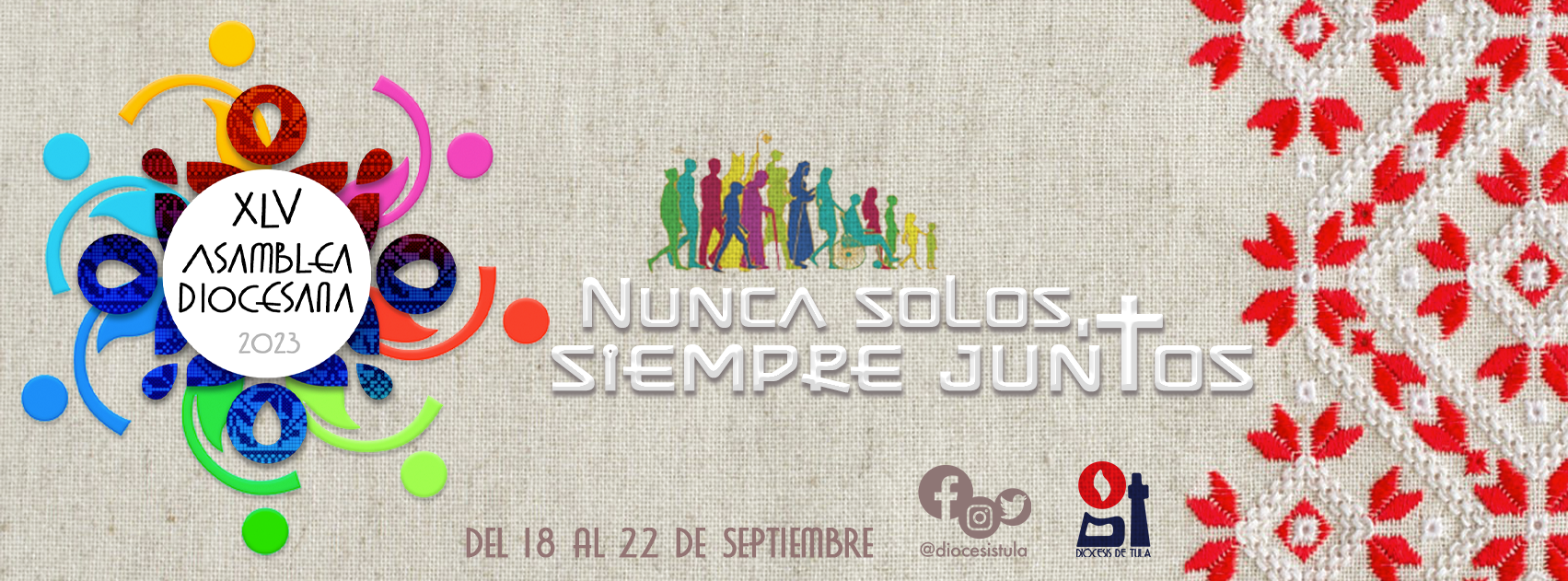 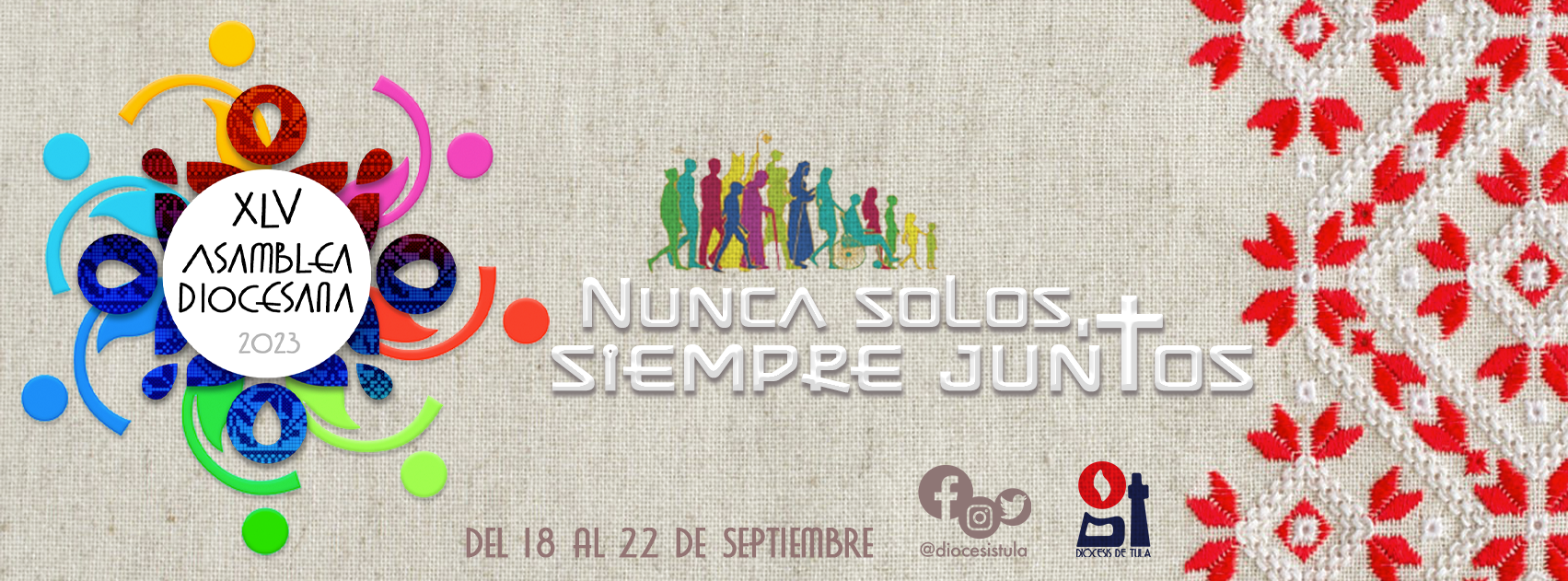 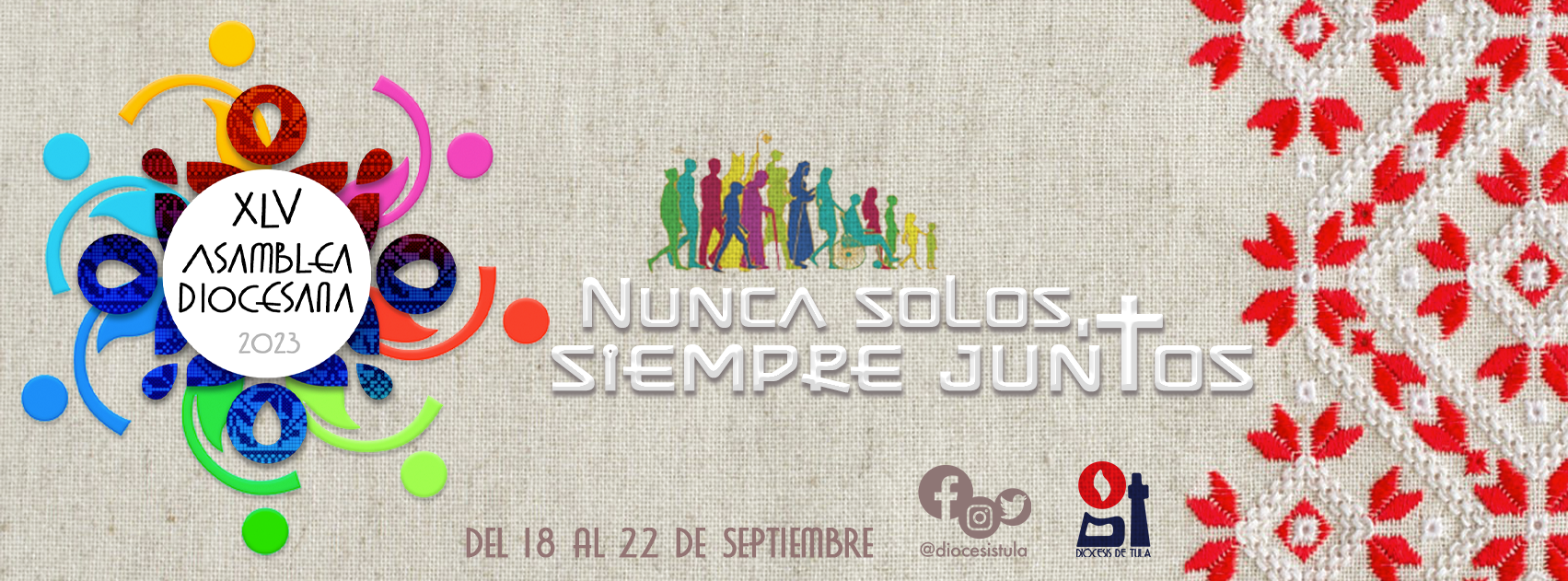 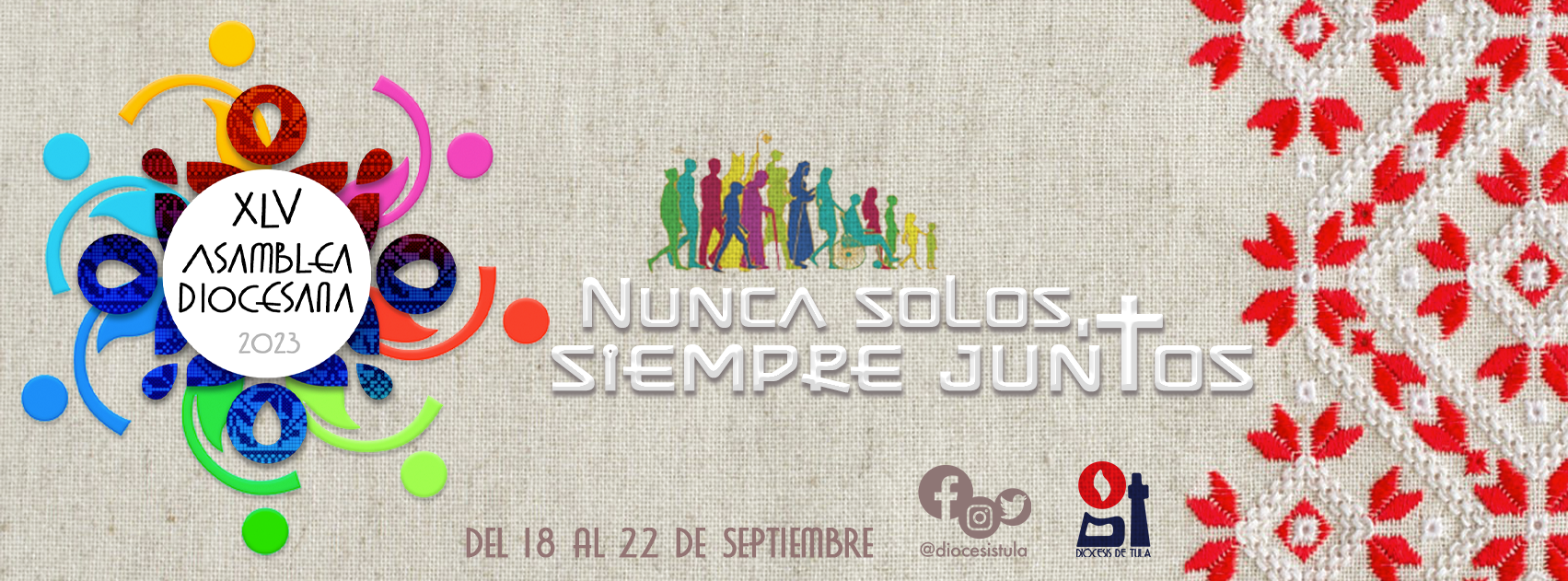 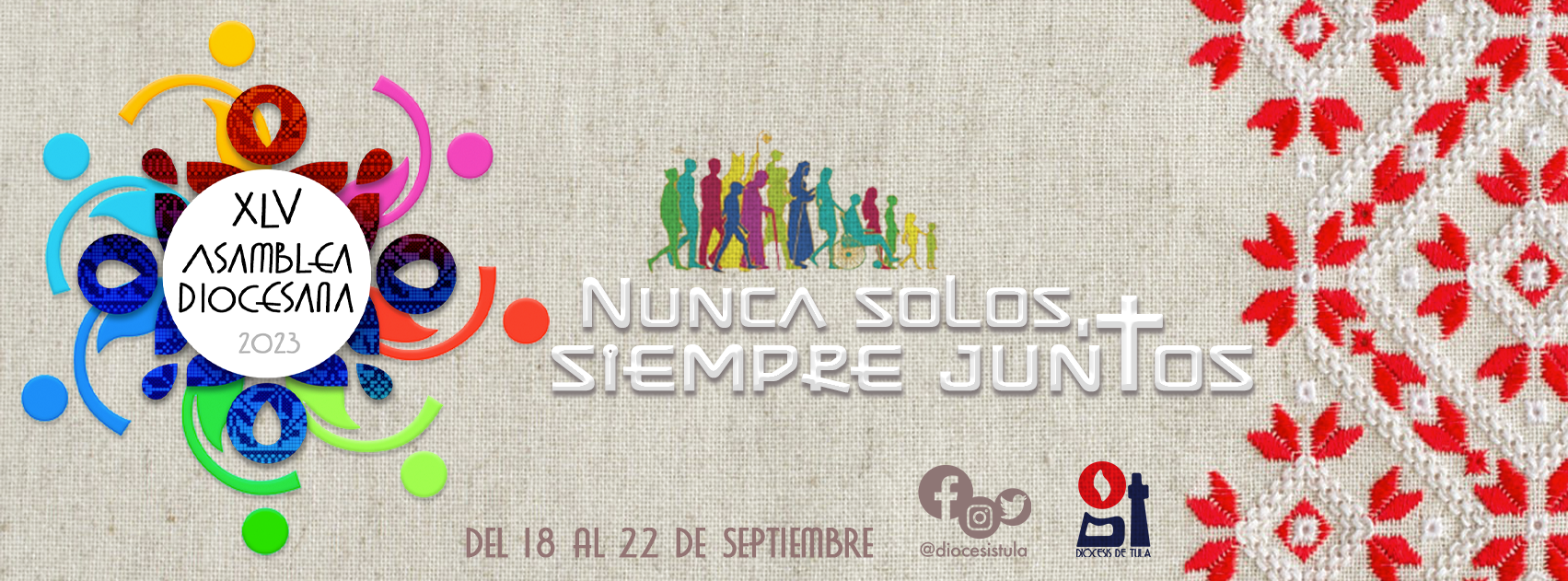 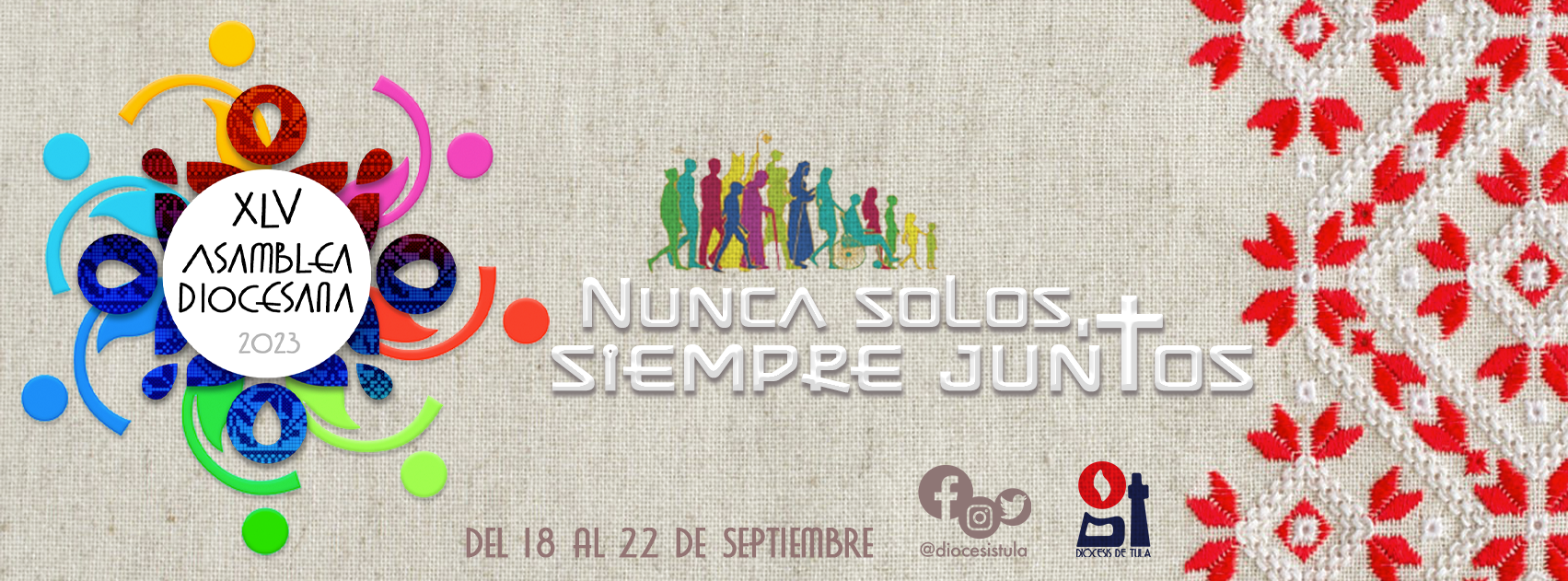 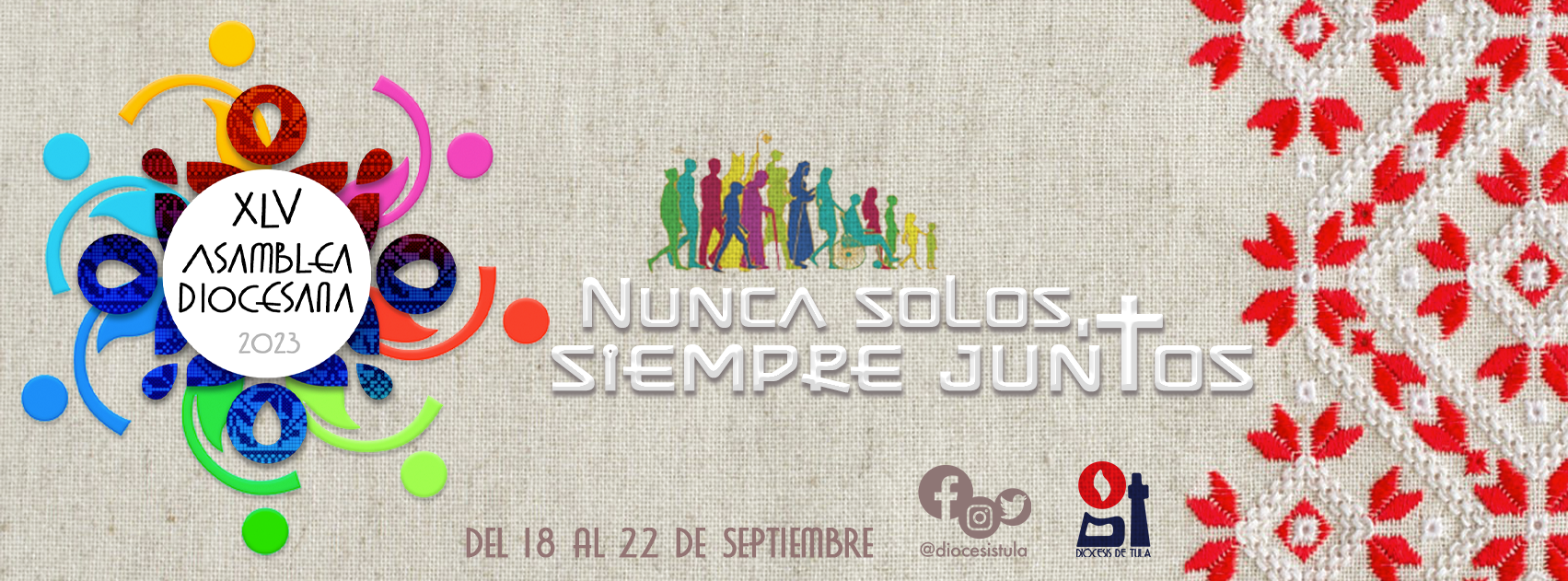 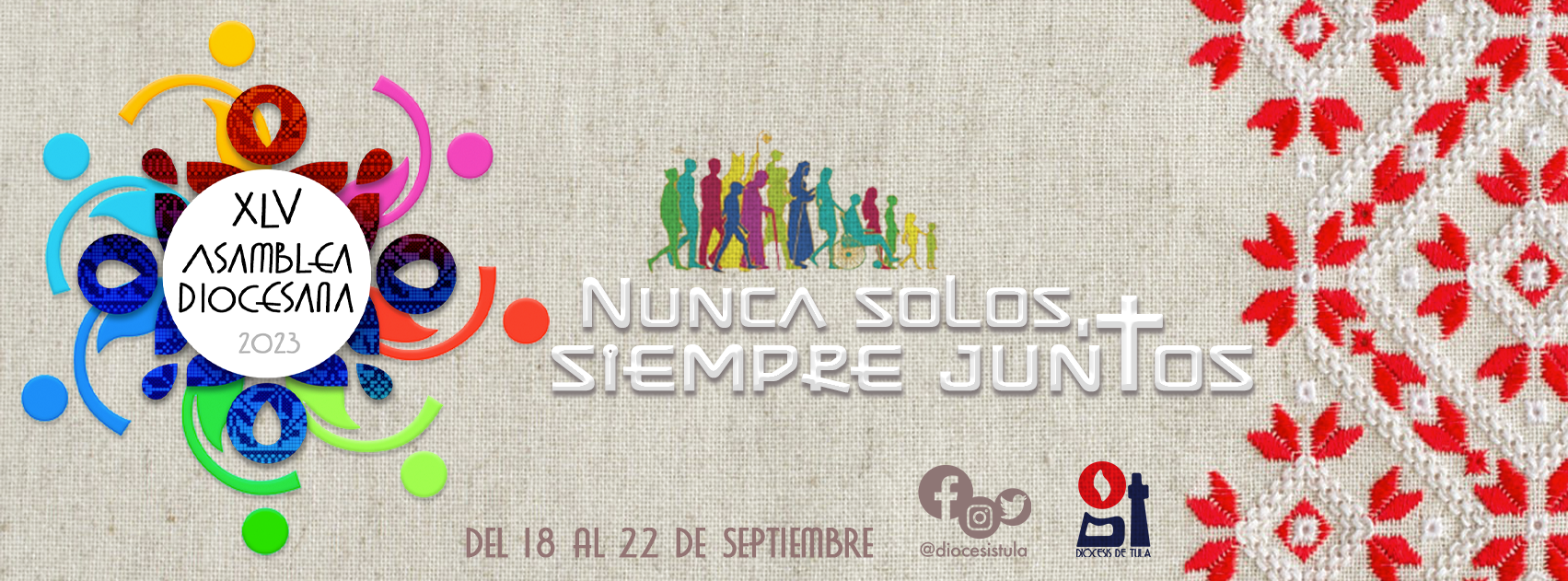 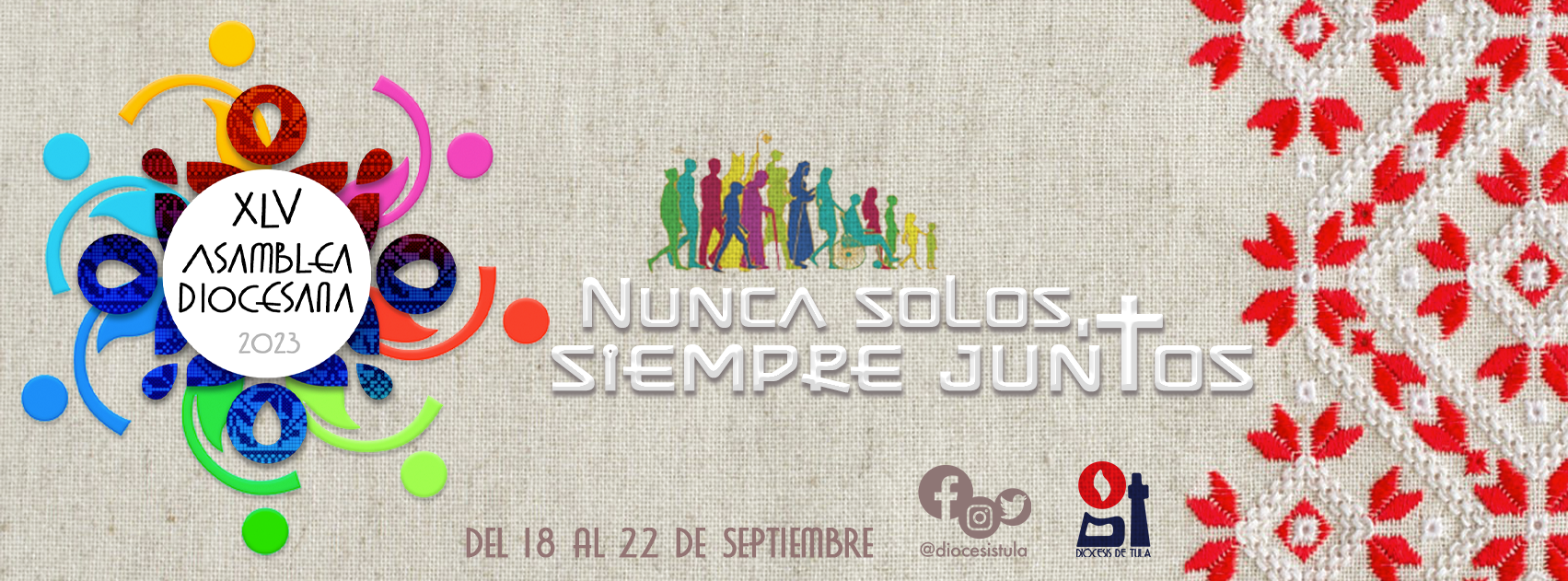 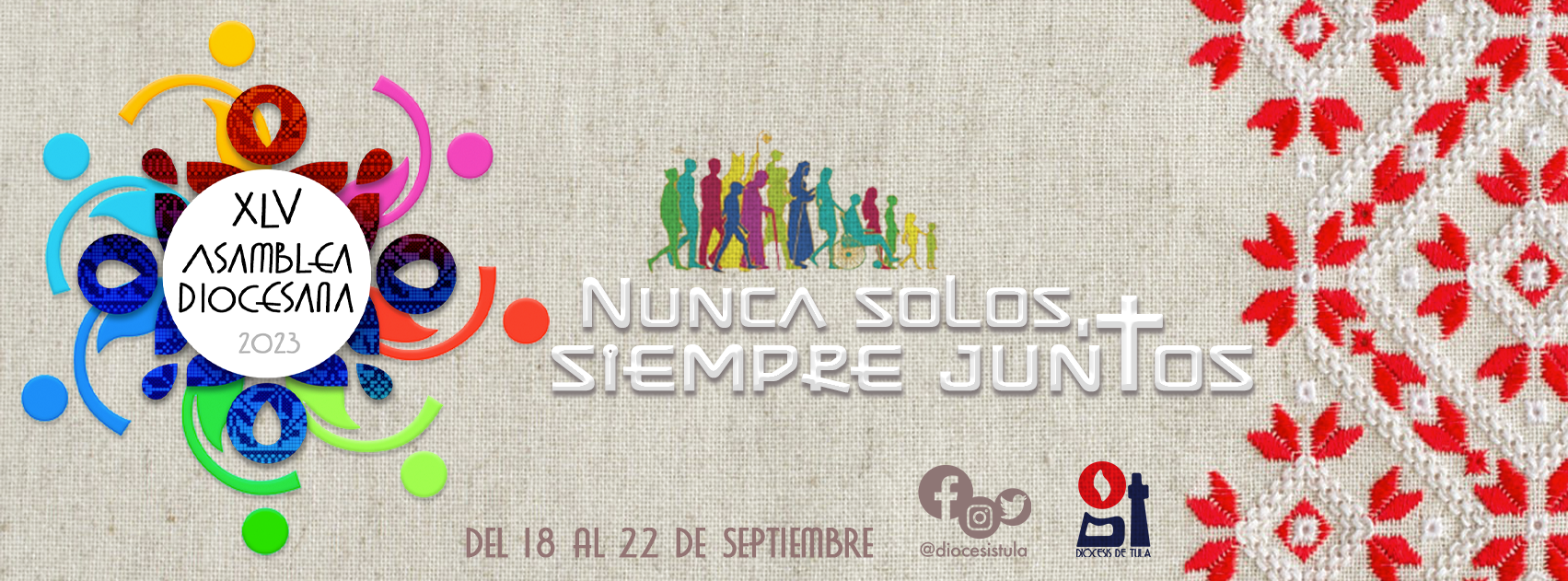 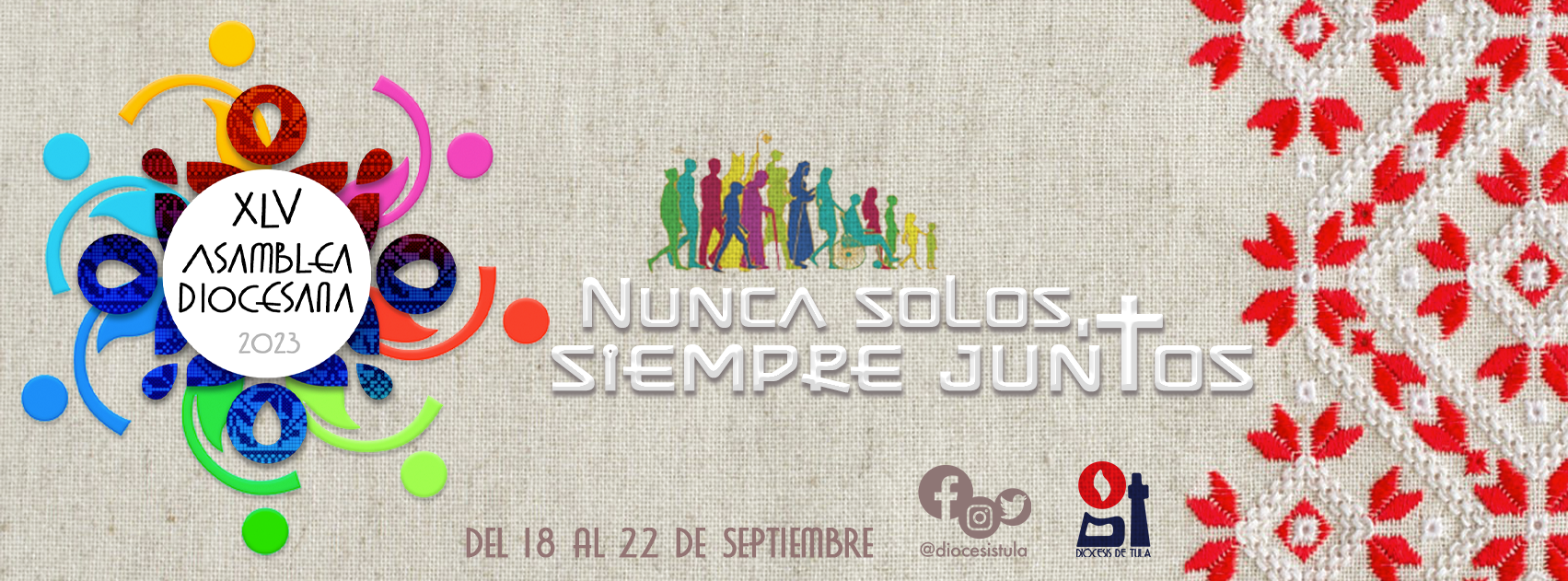 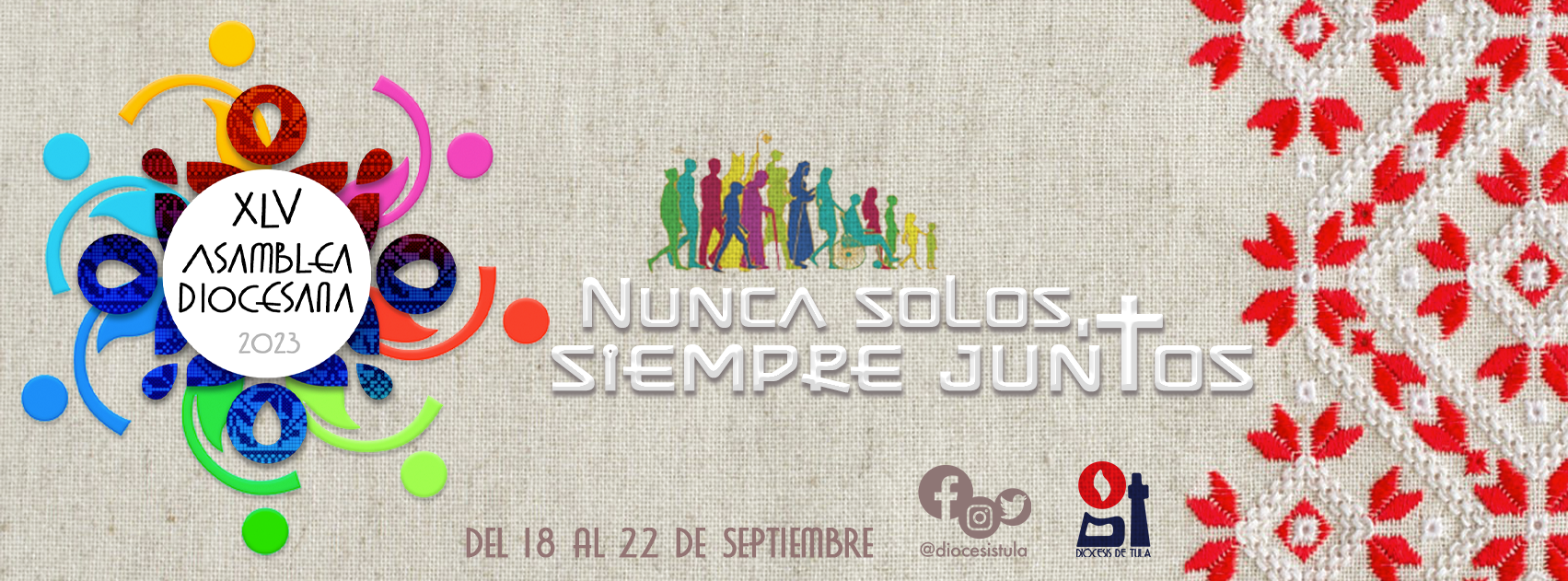 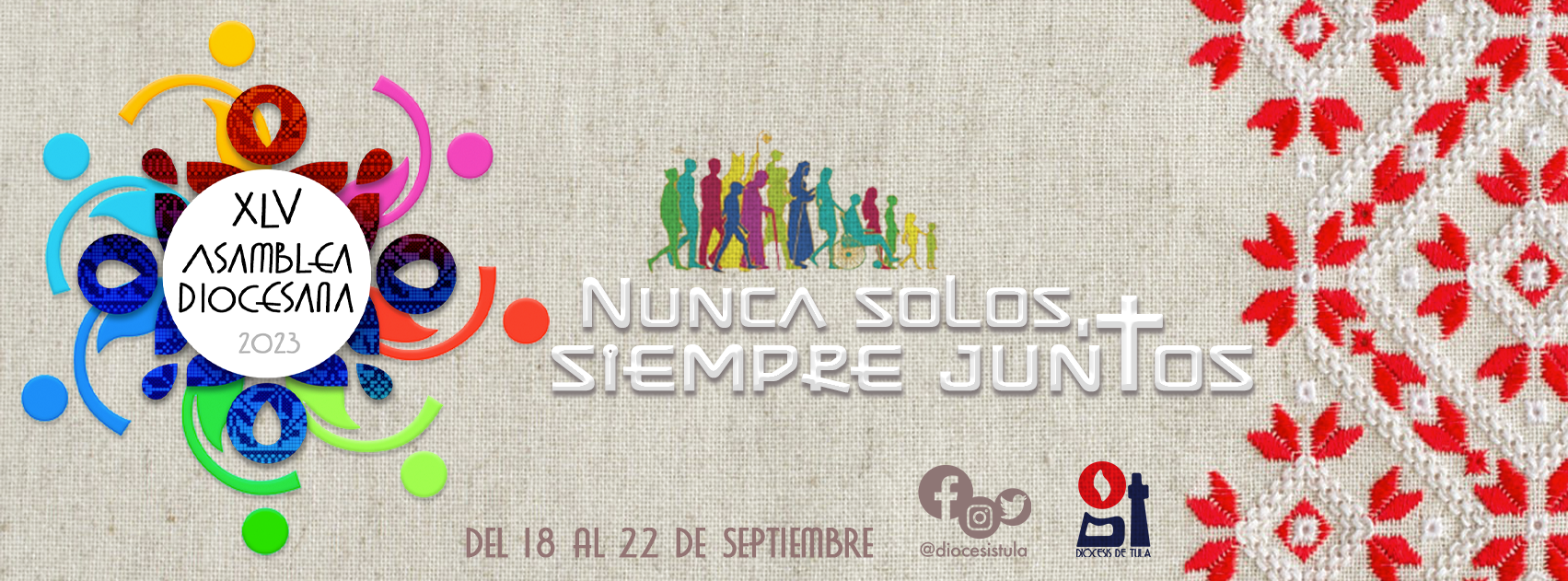 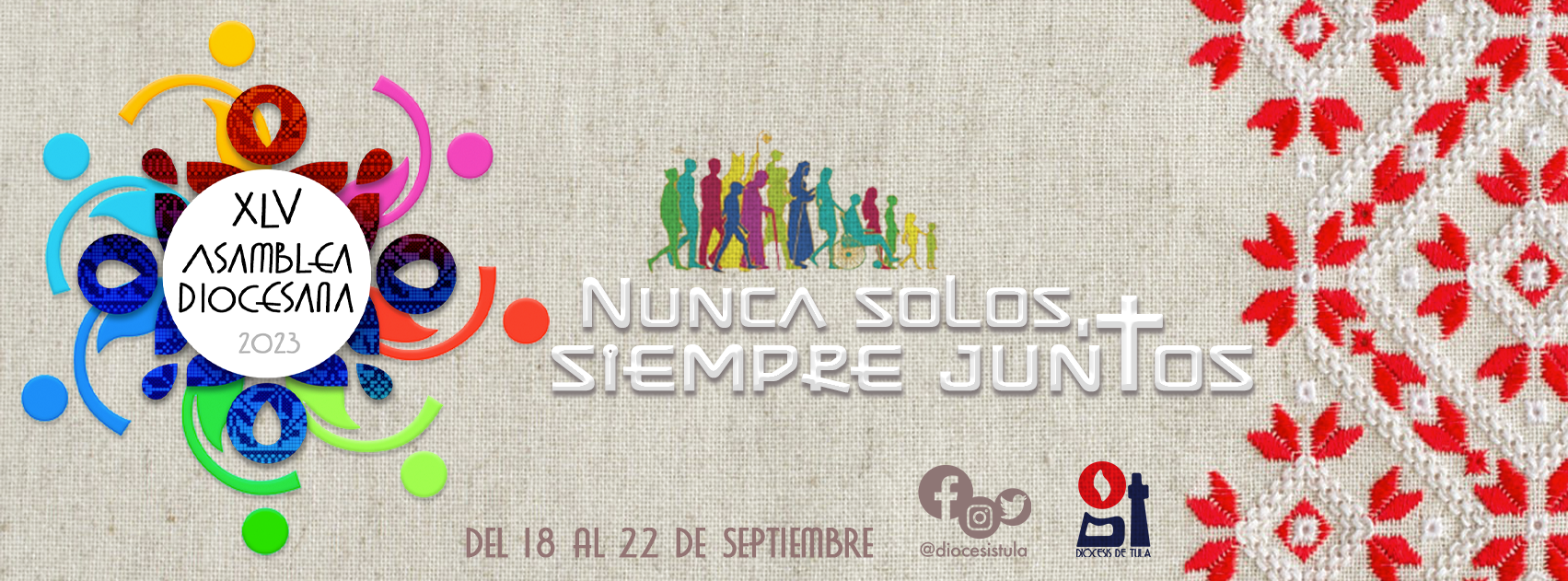 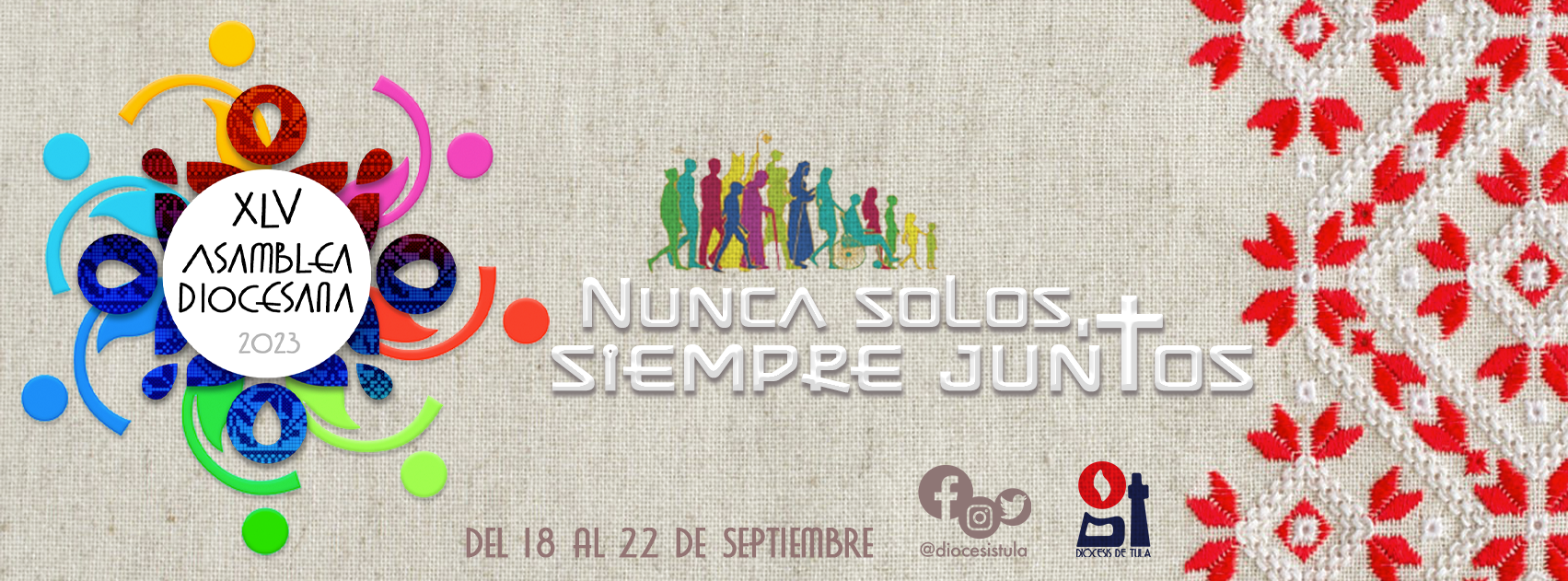 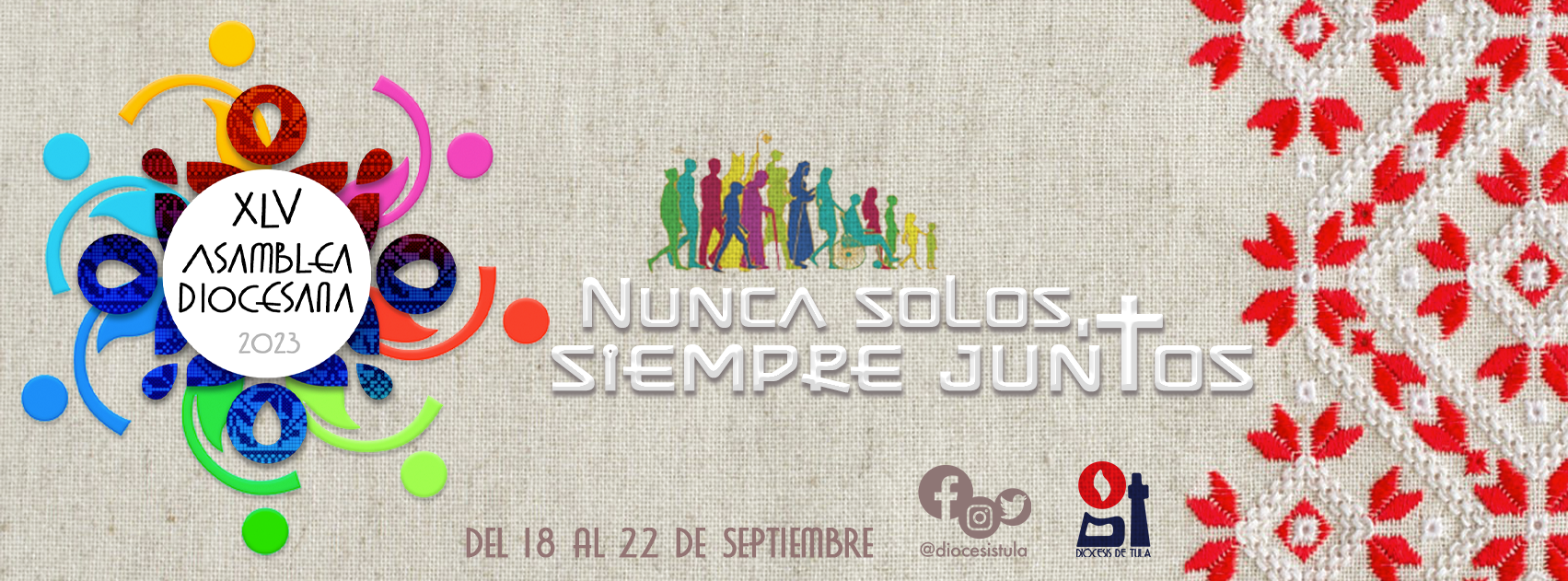 PRIMERA PARTE ¿Por qué planear?
¿Por qué es importante planear?
Necesitamos dejar de improvisar. 
Debemos aprender a prever. 
PLANEAR: Es proyectar hacia el futuro. Es pensar antes cuál es el mejor camino para llegar porque o planeamos o improvisamos.
Así, planear significa ir avanzando cada vez más, de la improvisación a la planeación, de lo menos planeado a lo más planeado.
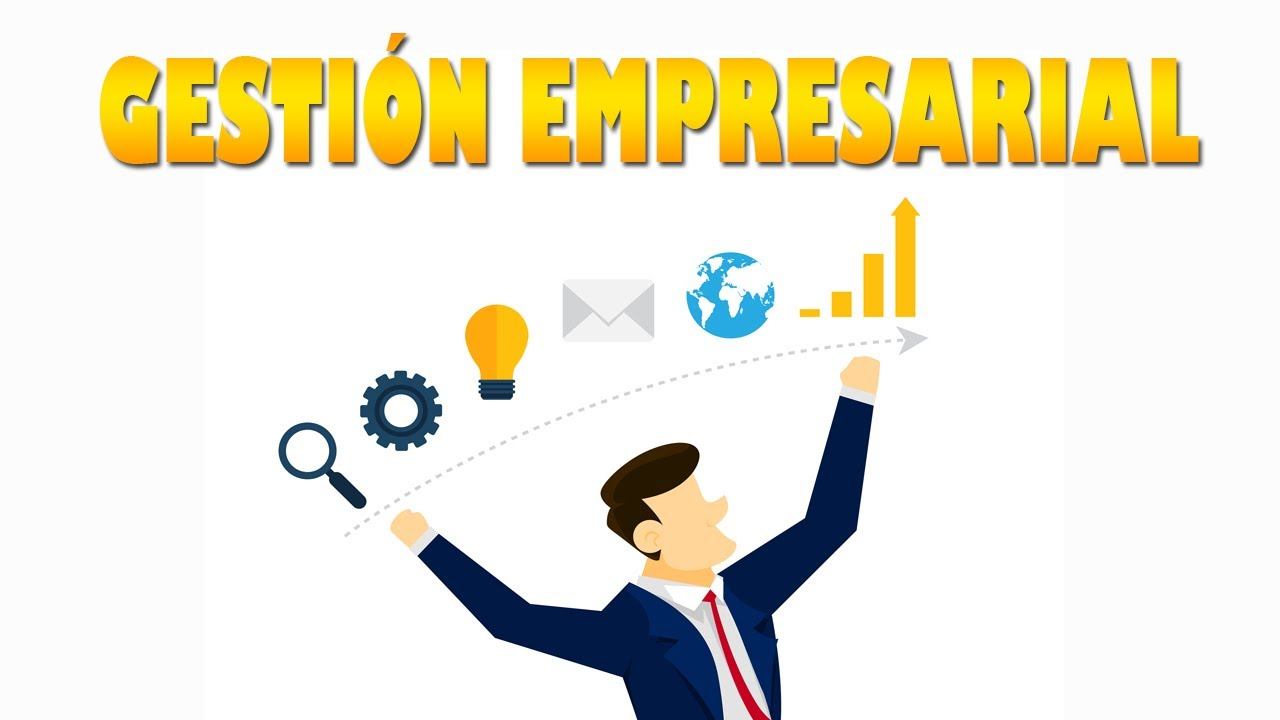 ¿Qué es lo que nos hace ir cada vez más hacia lo planeado?
El interés en los resultados, en los frutos de nuestra acción.
Mientras más claro se tenga a dónde se quiere llegar y qué se quiere alcanzar (visión), más motivado se está para planear. En la pastoral…“Nadie tiene derecho de jugar con la gracia”, aunque sea dada gratuitamente. 
La fe debe producir frutos, si no al ciento por uno pero si debe haber crecimiento.
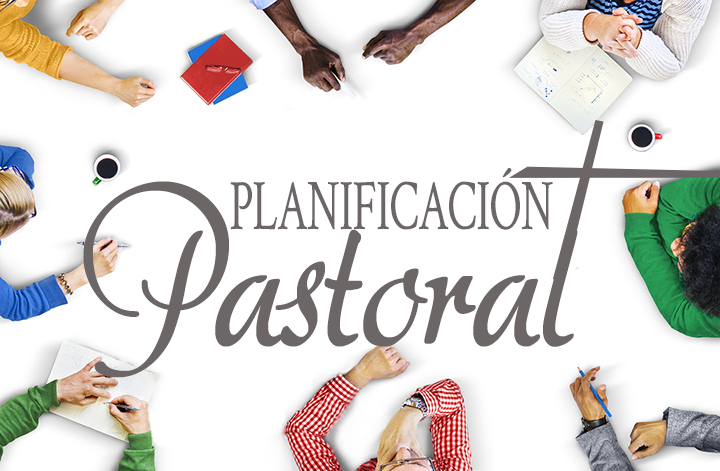 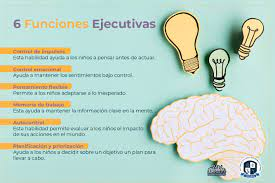 Planeación y plan
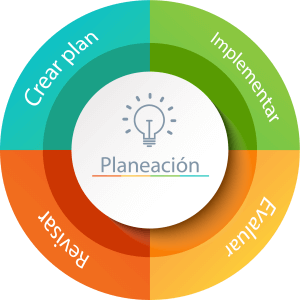 Planeación es un proceso de toma de decisiones. Lo más importante es la planeación o proceso, las decisiones. Aquí se require pensar antes, durante y después de la acción.
Plan es el registro de las decisiones.  
Acción es el acto de intervenir en la realidad que puede ser planeada o no.
¿Por qué planear?Factores que justifican la planeación
Muchos piensan que la Iglesia, por no ser una empresa, no necesita planeación…la preocupación primera de ella no puede ser la eficiencia, los resultados; pero la eficacia de la fe es un imperativo. La Iglesia tiene servicios permanentes que prestar, en un mundo en continua transformación. Tiene estructuras que se deben adecuar constantemente a la realidad histórica del momento. Su presencia debe ser cada vez más dinámica y transformadora. 
La Iglesia está en la sociedad para despertar y suscitar nuevas respuestas a situaciones siempre nuevas. De ahí la necesidad de flexibilidad y de elasticidad de acciones y de utilización de los recursos disponibles.
Factores de orden sociológico, teológico y pastoral que justifican la planeación.
Factores de orden Teológico
Factores de orden Pastoral
SEGUNDA PARTE¿Por qué planear participativamente?
Planear o no planear hoy, es un problema resuelto. La cuestión es cómo se planea. El modo como se planea determina la calidad del plan. La metodología que se usa es decisiva.
Planear es un imperativo para la Iglesia y la metodología sirve a una Iglesia que quiere ser señal e instrumento de salvación en un mundo pobre. 
La metodología participativa aplicada a la planeación pastoral no es invención de la Iglesia. Es una contribución de las ciencias sociales que la Iglesia quiere aprovechar. Sus fundamentos están en el evangelio, aunque el término participación sea una contribución de las ciencias sociales.
Fundamentos del Método Participativo
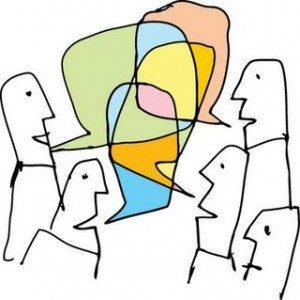 Se ha señalado que planear es desencadenar un proceso de toma de decisiones por medio de un método. 
El método, es un caminar. Es un encadenamiento de pasos lógicamente articulados.
Así, el método participativo tiene fundamentos sociales y pastorales claros.
Fundamentos sociales
Fundamentos pastorales
Los tiempos actuales exigen de la Iglesia una nueva evangelización y una nueva metodología de planeación pastoral.
Los fundamentos pastorales del método participativo son básicamente tres:
Co-creatividad:
El método participativo es un medio capaz de producir lo nuevo en la Iglesia: “He aquí que hago nuevas todas las cosas” (Ap 21,5).
Lo nuevo aparece de abajo hacia arriba; la rutina se propaga de arriba hacia abajo.
Las tendencias se organizan de abajo hacia arriba; las modas superficiales se propagan de arriba hacia abajo.
Lo nuevo aparece en la periferia, en lo pequeño y se propaga por contaminación; nunca aparece en la masa.
Lo nuevo es lo que logra continuar, superar la novedad y tiende a la globalidad.
Lo nuevo aparece donde hay participación (donde sólo el padre cambia, no cambia nada).
Lo nuevo está en la conversión, en lo imprevisible, en los pobres, en los jóvenes, en la acción planeada participativamente y en la liberación.
Co-participación:
El método participativo es un medio capaz de llevar a la Iglesia a ser una comunidad de comunidades. Comunidad toda ministerial, en una radical igualdad en la dignidad de los ministerios, donde todos son sujetos de la acción pastoral. Por medio de la decisión participada, se hace el ejercicio del poder-servicio. Se usa el poder para que los que no lo tienen tengan más poder y autonomía. 
Co-responsabilidad:
En el método participativo todos son responsables de la misión de la Iglesia. Hay participación en la decisión, en la ejecución y en los resultados o frutos.
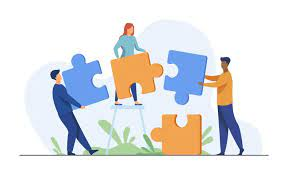 Condiciones para la Planeación participativaLa planeación participativa exige algunas condiciones indispensables.
A nivel personal:
En primer lugar, es necesaria una conversión a los pobres y a una nueva eclesiología fundada en los ideales de comunión y participación. Una actitud de pobreza que permita estar dispuesto a descubrir y a poner en práctica la voluntad del Señor y no la propia. Esto exige apertura y sensibilidad ante la realidad circundante, situándose dentro del contexto nacional y mundial.
En segundo lugar, es indispensable la motivación y el compromiso personal con un proceso de cambio en la vida pastoral y con las consecuencias de las decisiones a ser tomadas. Sin esa determinación personal, el proceso corre el riesgo de ser interrumpido, provocando una frustración en los que participan de él.
Finalmente, la planeación participativa exige de los que en ella participan objetividad de espíritu crítico que distancia del peligro de las modas y permite responder a las necesidades; exigen también creatividad para buscar nuevas respuestas a los nuevos problemas.
A nivel de grupo de coordinación:
El proceso participativo no es de espontaneidad. Exige un equipo de coordinación que conduzca no a los resultados sino a la metodología. 
Un equipo que tenga identificación mínima ante algunos objetivos y principios orientadores del proceso que se desencadenará. Que alimente relaciones de igualdad que permitan el diálogo, la confrontación de ideas y la valoración de éstas por su contenido y no por quien las propone. 
Un equipo que discipline el compromiso de trabajo con el fin de alcanzar los objetivos propuestos. Y, finalmente, discernimiento comunitario que permita descubrir conjuntamente los mejores caminos, sin medir las exigencias y las renuncias que implican.
A nivel de estructuras
En primer lugar, compromiso y participación activa en el proceso de los responsables a niveles eclesiales, organismos y sectores de pastoral.
No basta no atropellar o dejar hacer. Es necesaria una identificación de ánimo con las demás personas, colaborando con ellas y apoyando las decisiones tomadas. El proceso participativo exige la participación de todas las estructuras de la institución.
En segundo lugar, es necesario que la institución corra el riesgo de inestabilidad, abriendo la mano a cualquier resquicio de ejercicio de poder autoritario o a servicio. Los sujetos del proceso deben ser sujetos también de las estructuras. El proceso lleva a la reorganización de la institución de abajo hacia arriba.
Finalmente, es indispensable la disponibilidad de recursos humanos, físicos o financieros. El proceso exige prioridad para los fines pastorales, para la acción pastoral tanto en el proceso de planeación como en la ejecución posterior del plan.